OBJETIVOS DE APRENDIZAJE
CONCLUSIONES
MATERIALES Y MÉTODOS
RESULTADOS
RESUMEN
Título
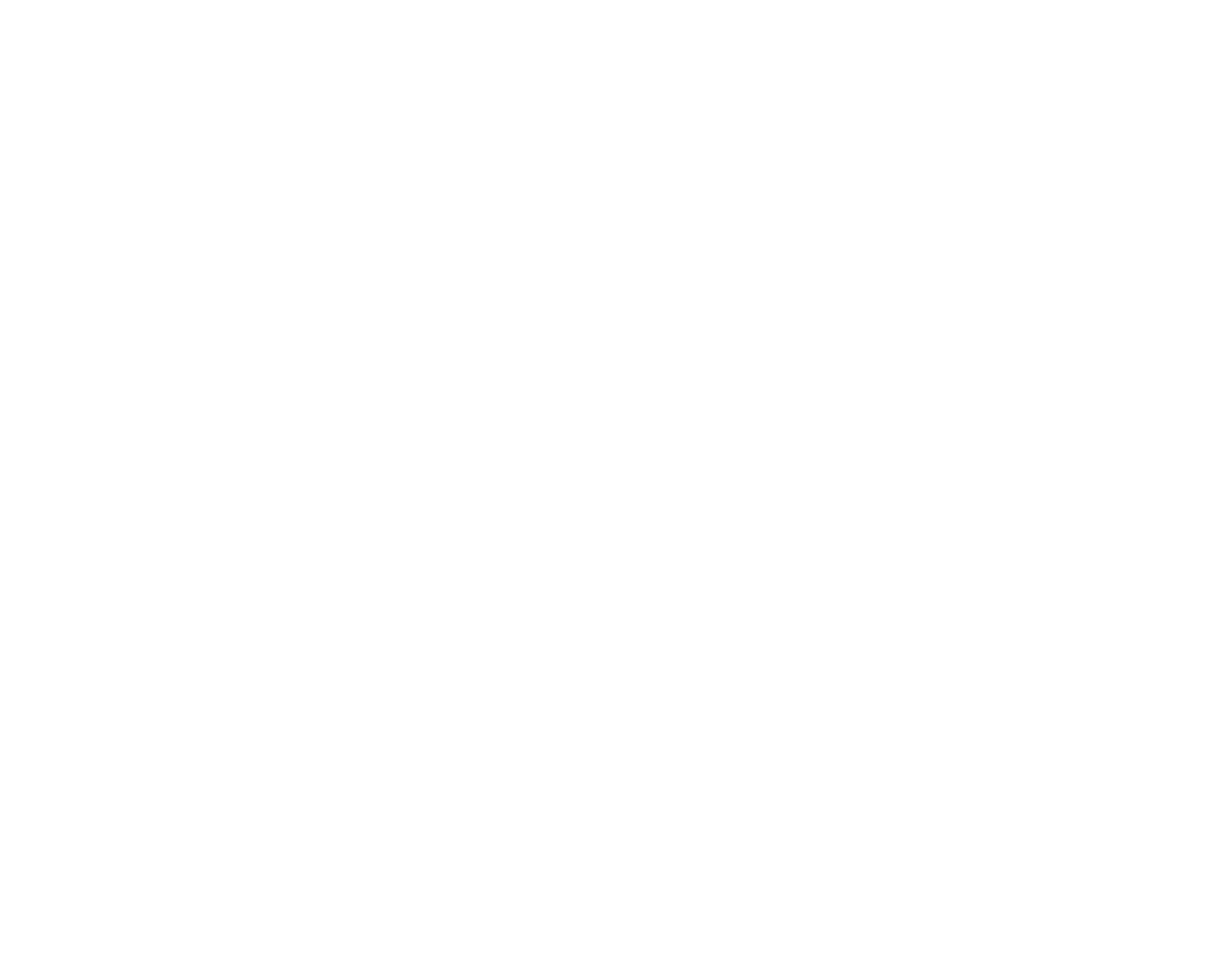 Subtítulo
XXX
XXX
XX
- Imagen -
- Imagen -
XXX
Apellido, Nombre1; Apellido, Nombre2 ;Apellido, Nombre3
1Universisad y Departamento del que procede
2Universiad y Departamento del que procede
3Universiad y Departamento del que procede
XXX
XXX
XXXXXX
X CONGRESO 
INTERNACIONAL
DE INNOVACIÓN
APLICADA
Madrid 26, 27 y 28 de junio